Choose What You'll UseStory challengeUse this template to plan a great story!
1
Choose What You'll UseStory challengeWrite your story to share with your family
2
Choose What You'll UseFood waste shopping list
Write a shopping list with three tips on making the most of our food and avoiding waste.
Share with the adults in your home.
My shopping list

Top tips for reducing food waste:

______________________________________________
______________________________________________
______________________________________________


Choose What You'll Use!
3
Choose what you'll useWeb page challenge
Cut out the blocks below and rearrange them to design your web page layout.

Fill in the boxes to plan out your content.
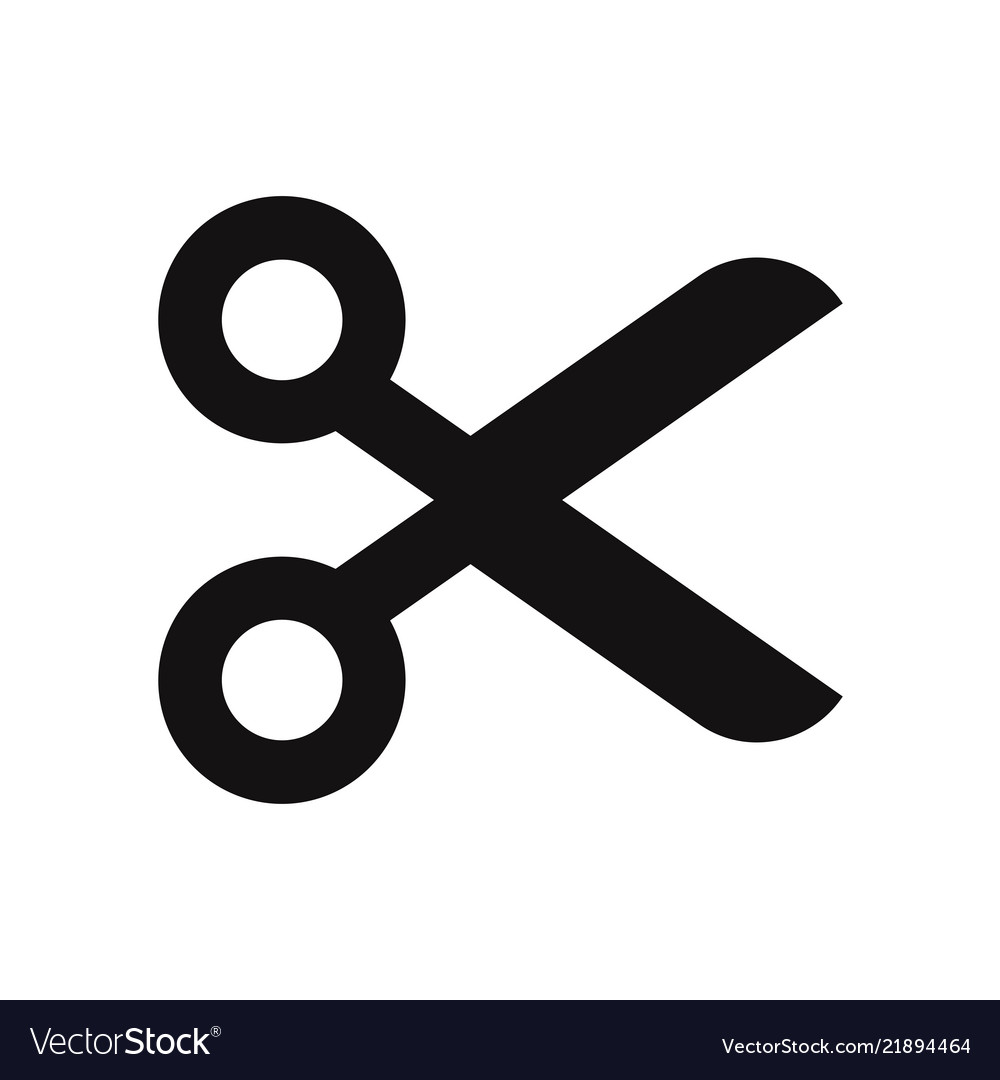 4
Choose what you'll useWeb page challenge
What is the purpose of your website? _________________________________________
_________________________________________________________________________________​

Who is your audience? ______________________________________________________
_________________________________________________________________________________
Persuasive writing checklist

An introduction, main body and conclusion 

Repetition 

Alliterative words 

Emotional language 

A strong argument 

Rhetorical questions 

Colourful and eye-catching fonts / capitalised words 
Humour
Web design checklist
Title shows topic of web page
Includes at least one subtitle to help organise the information
Only uses copyright-free images
Text is organised into paragraphs to give further information
Contains some text in bold
Contains a variety of media to add interest
Any external links have been tested
Uses a font size, style and colour which is easy to read
5